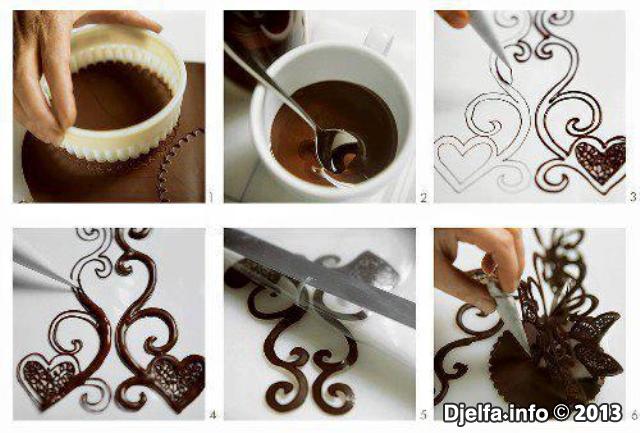 Шоколадное
оформление 
       посуды
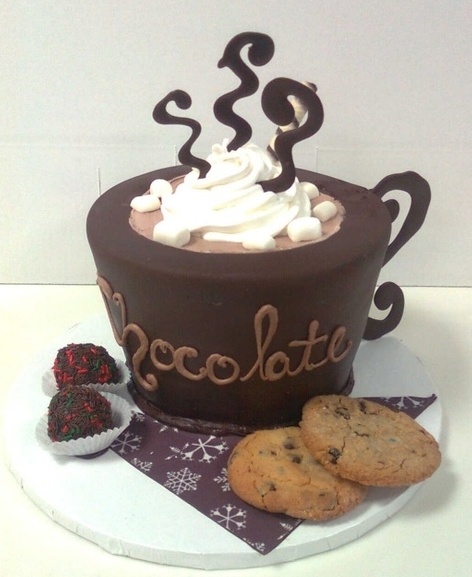 Из истории шоколада
Это плод какао, внутри какао бобы (страшно горькие!)
Плантации какао
В тропиках эти деревья растут почти везде. И хотя родина какао-Мексика, самые большие плантации какао теоброма  в Африке.
Теоброма какао-«пища богов»
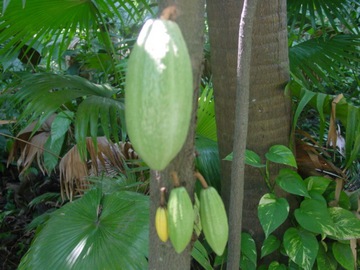 Подарок местных жителей
Первым европейцем, открывшим силу какао-бобов, был Христофор Колумб. В 1502 г. он получил их в подарок от местных жителей острова Гуанажа ( в Карибах). С этого момента шоколад начал своё триумфальное шествие по Европе.
Состав шоколада
Шоколад состоит из какао-массы, сахара, какао-масла и различных добавок.
Классификация шоколада
По содержанию какао-порошка шоколад делится на:
горький – более 60%;
полугорький (десертный) – около 50%;
молочный – около 30%.
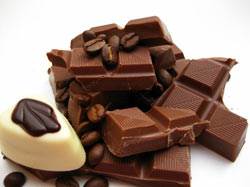 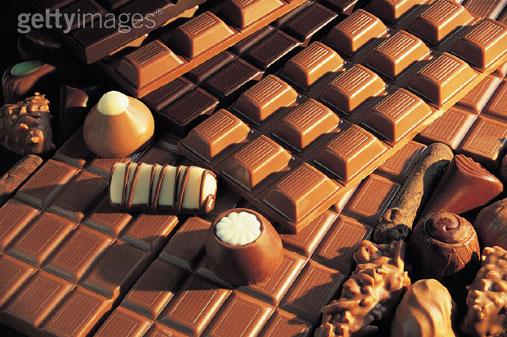 Молочный шоколад
Существует три вида молочного шоколада:
тёмный;
молочный;
белый.
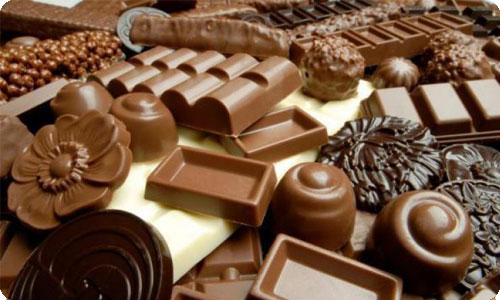 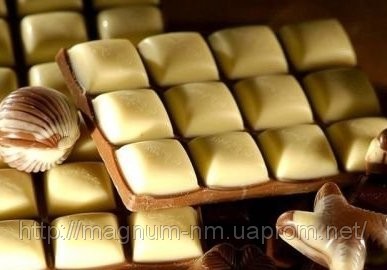 Способ обработки
В зависимости от рецептуры и способа обработки шоколад подразделяется на:
обыкновенный;
десертный;
пористый;
шоколад с начинкой.
Шоколад обыкновенный
Шоколад десертный
Шоколад пористый
Шоколад с начинкой
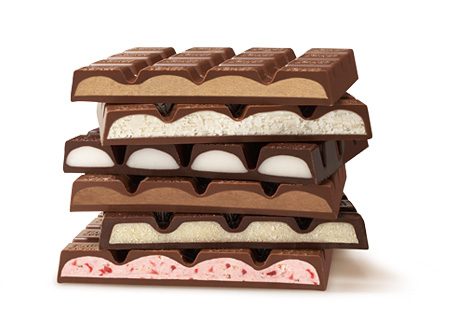 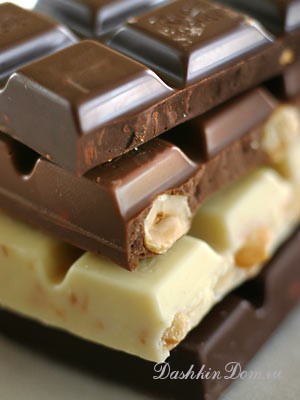 Оформление шоколадом  тарелок  для десерта
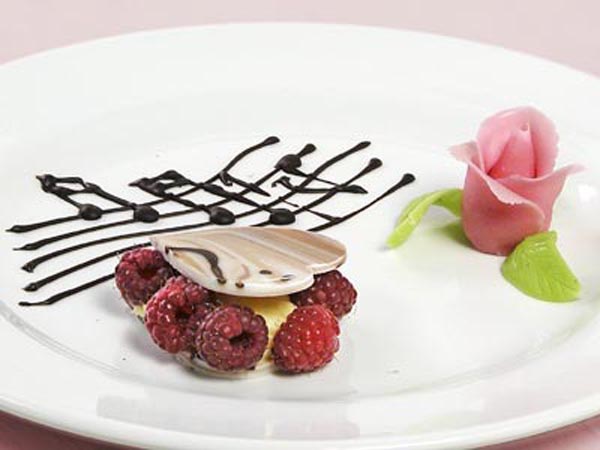 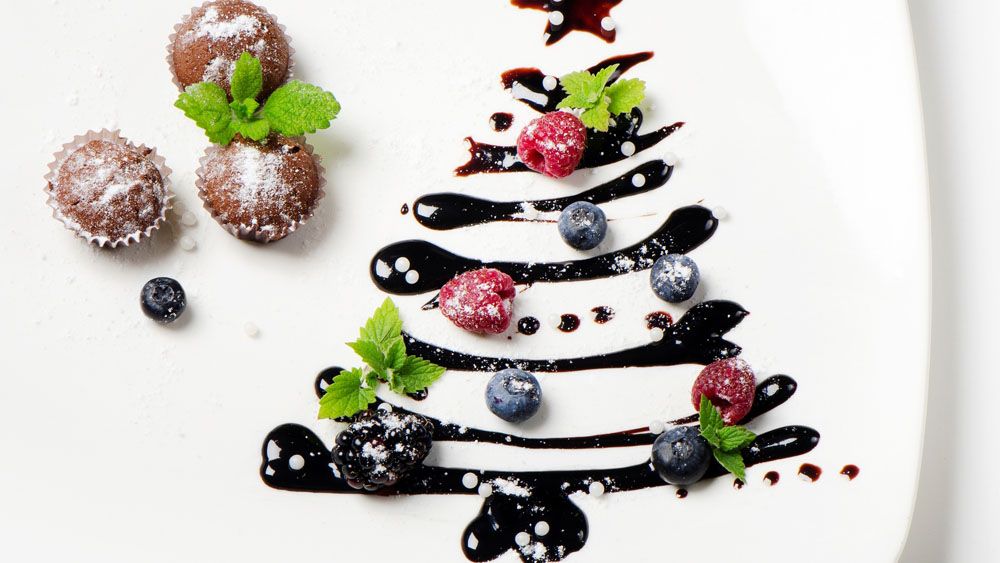 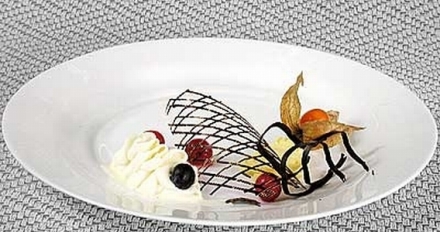 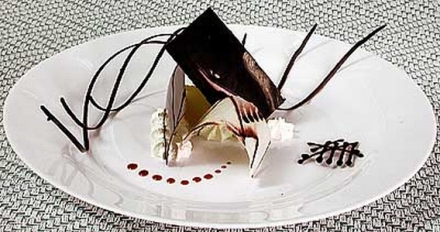 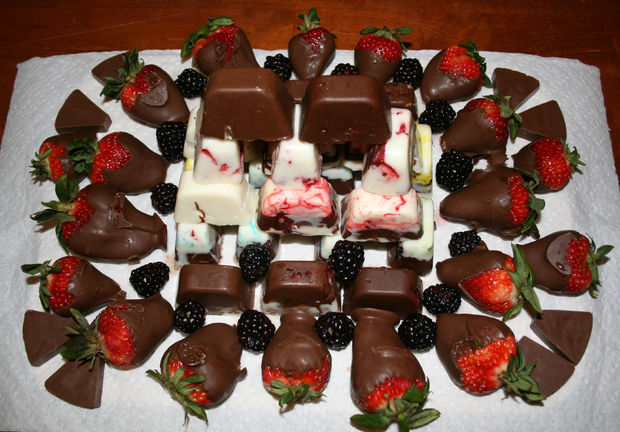 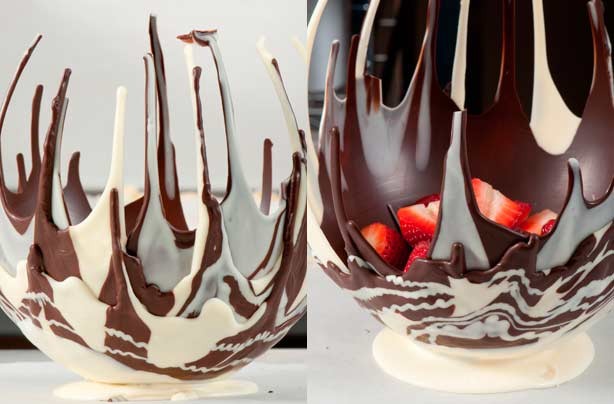 Коктейли. История коктейлей.
Смешанными напитками утоляли жажду еще в глубокой древности. В древнем Китае более 3000 лет назад употребляли напитки из натуральных ягодных соков, смешивая их со снегом, льдом. Коктейли появились значительно позже. На вопрос, когда именно и где конкретно, однозначного ответа нет.
Оформление бокалов шоколадом  для коктейлей
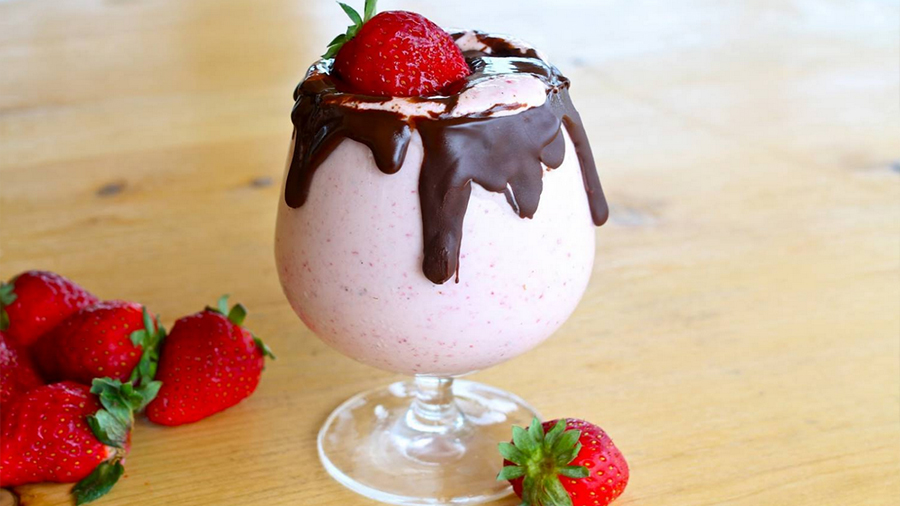 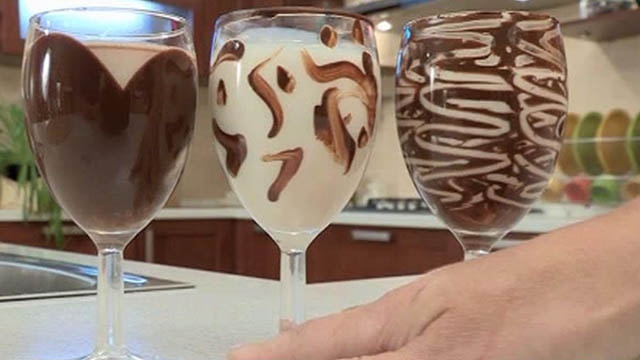 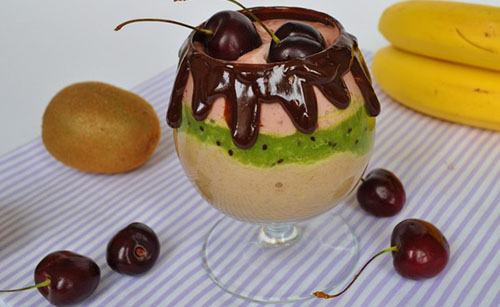 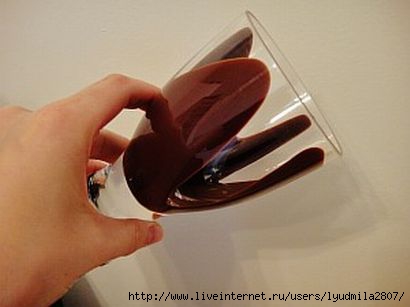 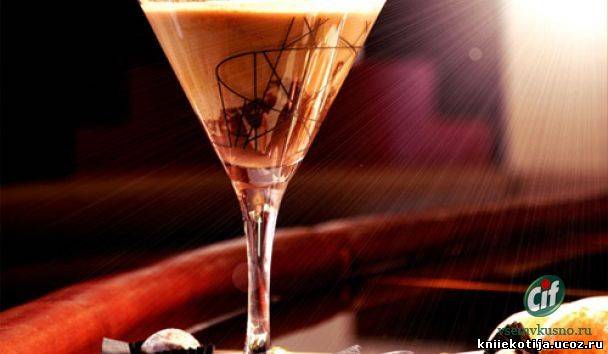 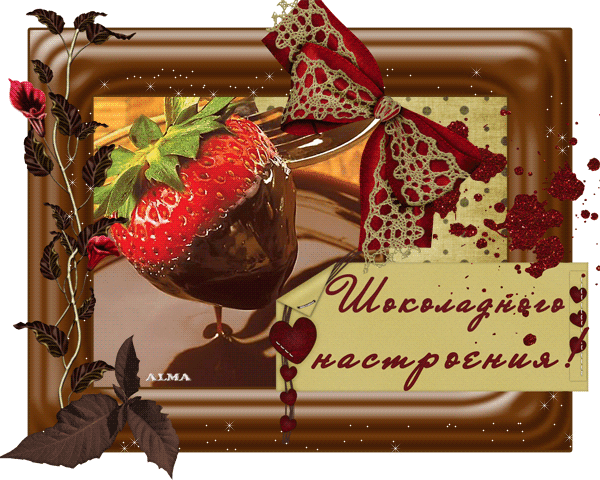